Chapitre 1 : Géométrie plane
Seconde 11
Mme FELT
1
I – Repérage dans le plan
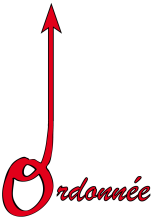 O
J
I
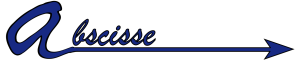 Origine
2
I – Repérage dans le plan
1. Définitions

(O, I, J) est un repère du plan si les trois points O, I et J ne sont pas alignés.
Dans le repère (O, I, J) :
O s’appelle l’origine du repère
(OI) s’appelle l’axe des abscisses.
(OJ) s’appelle l’axe des ordonnées.
3
I – Repérage dans le plan
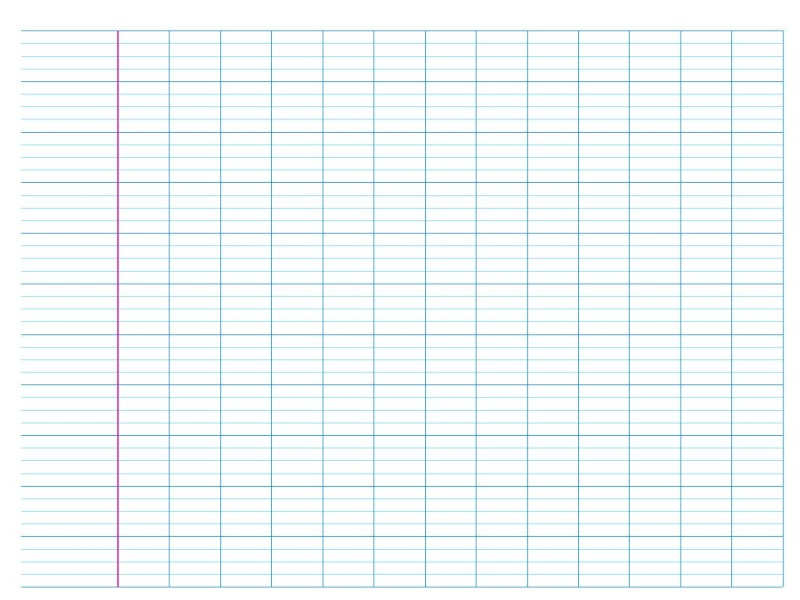 2. Les différents repères

Repère quelconque :
Le triangle OIJ est quelconque
J
O
I
4
I – Repérage dans le plan
2. Les différents repères

Repère orthogonal :
Le triangle OIJ est rectangle en O
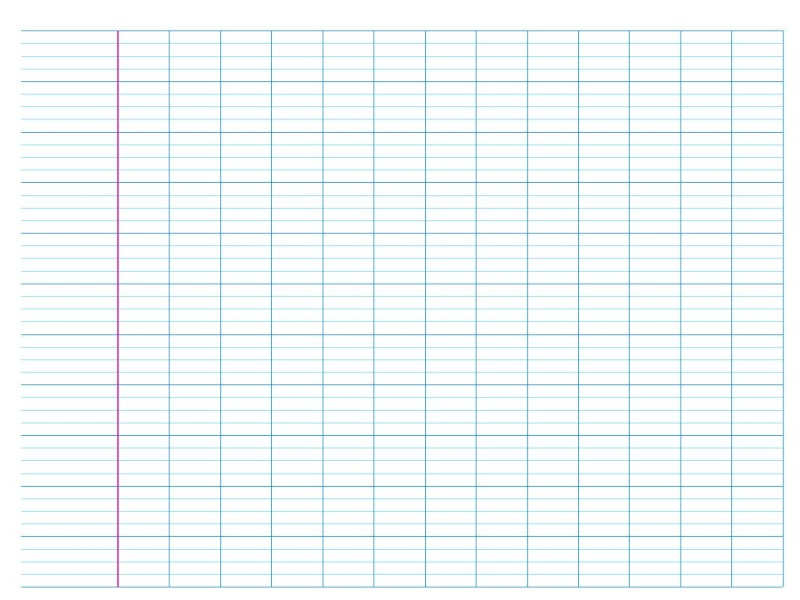 J
O
I
5
I – Repérage dans le plan
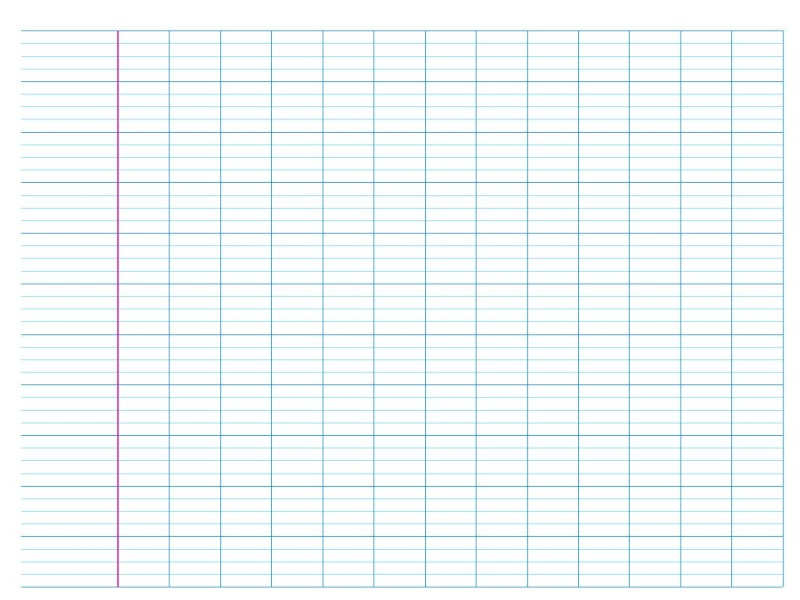 2. Les différents repères

Repère orthonormé :
Le triangle OIJ est rectangle isocèle en O
J
O
I
6
I – Repérage dans le plan
2. Les différents repères

Définitions :
Un repère (O, I, J) est orthogonal si les axes (OI) et (OJ) sont perpendiculaires.
Un repère (O, I, J) est orthonormé si les axes (OI) et (OJ) sont perpendiculaires et OI=OJ.
7
I – Repérage dans le plan
3. Coordonnées d’un point M quelconque
Parallèle à (OI)
Parallèle à (OJ)
J
O
I
8
I – Repérage dans le plan
9
Exercices
7, 10 p 166
84 p 171
10
Activité découverte
Activité 1 p 157
11
II – Distance entre deux points
Théorème
12
II – Distance entre deux points
Exemple
13
Exercices
14, 20 p 167
31, 32 p 168
85 p 171
14
Activité découverte
Activité 2 p 157
15
III – Coordonnées du milieu d’un segment
Propriété
16
III – Coordonnées du milieu d’un segment
Exemple
Soient deux points D(7 ; 4) et F(-5 ; 8) dans un repère (O, I, J) quelconque. 
Calculer les coordonnées du point E, milieu de [DF].

E(1 ; 6)
17
Exercices
38, 40, 42 p 168
49 p 169
90 p 171
18